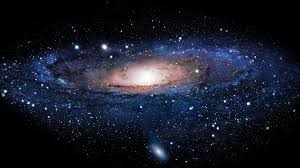 Passport planet “Mars”
Passport the planet “Mars”
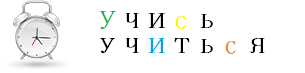 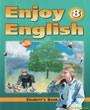 Name: Mars
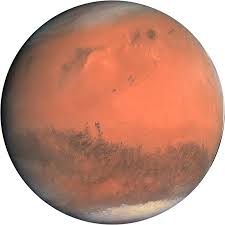 Other name: Red planet
Address: Solar system
Weight: 6,4185·1023 кг
Colour: red , black
Occupation:  to be sweet home of Marsians
Hobbies:  travelling round the sun
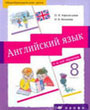 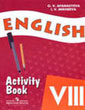 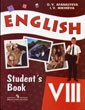 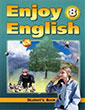 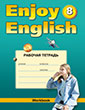 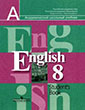 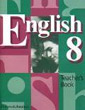 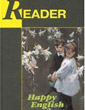 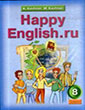 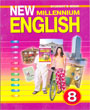 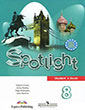 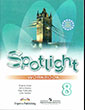 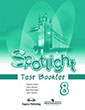 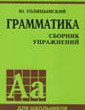 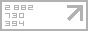